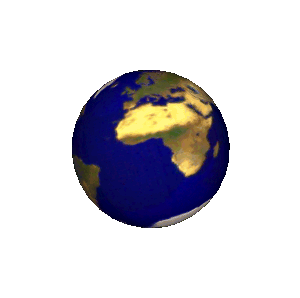 ГЕОГРАФИЯ
8
класс
ЗЕМЛЕДЕЛИЕ.
ЖИВОТНОВОДСТВО.
ГЕОГРАФИЧЕСКИЕ ТИПЫ СЕЛЬСКОГО ХОЗЯЙСТВА В УЗБЕКИСТАНЕ.
ЗЕМЛЕДЕЛИЕ
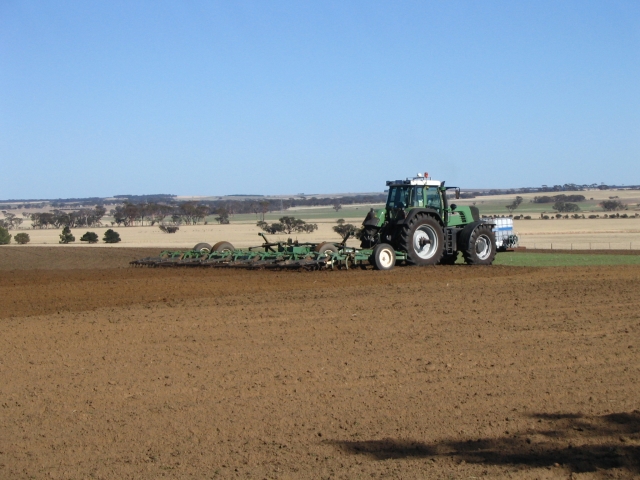 Более половины валового продукта сельского хозяйства дает земледелие, а остальное – животноводство. В земледелии строго учитываются почвенно- климатические условия.
ВОДЫ СРЕДНЕЙ АЗИИ
ЗЕМЛЕДЕЛИЕ
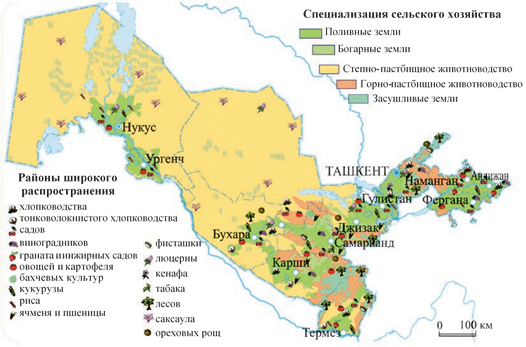 В Узбекистане широко распространено орошаемое земледелие. 98,5% валовой продукции сельского хозяйства выращивается на этих землях. Самые крупные орошаемые площади находятся в Ферганской долине, Мирзачуле, Кашкадарьинской области, Зарафшанской долине, а также в Хорезмском оазисе.
ВОДЫ СРЕДНЕЙ АЗИИ
ЗЕМЛЕДЕЛИЕ
Земледелие подразделяется на полеводство, садоводство и виноградарство. По видам посевов в хозяйствах выращиваются зерновые, технические, кормовые, овощные и бахчевые культуры, также картофель.
ВОДЫ СРЕДНЕЙ АЗИИ
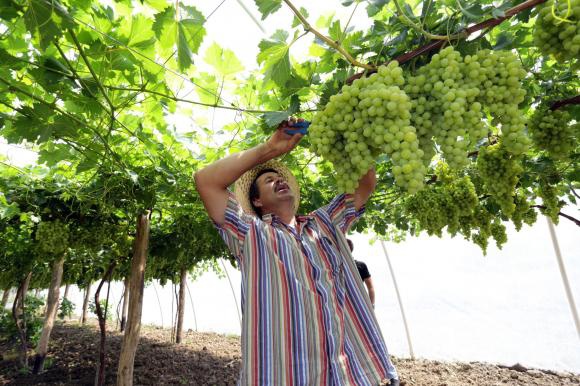 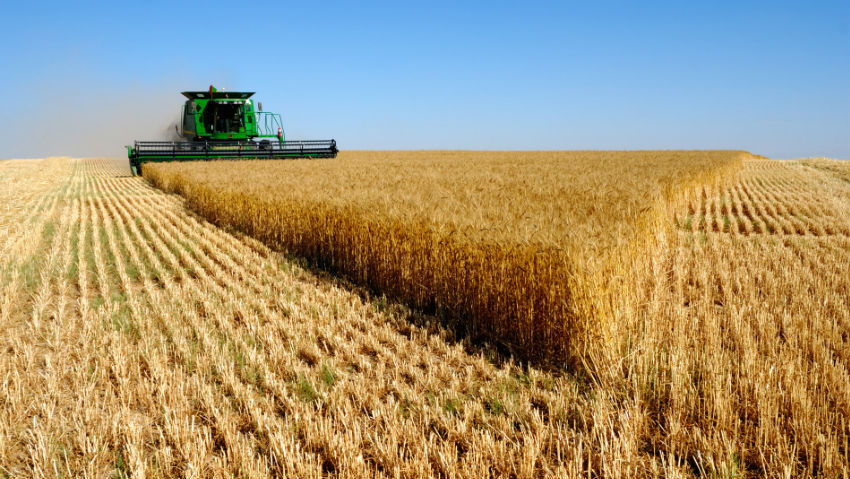 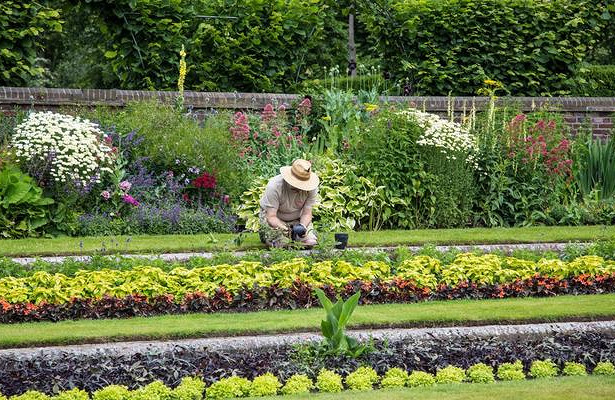 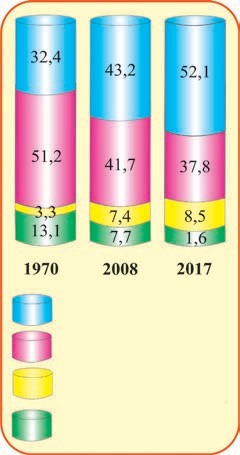 зерновые культуры
технические культуры
овощебахчевые культуры и картофель
кормовые культуры
ЗЕМЛЕДЕЛИЕ
Структура посевных площадей
До обретения независимости сельское хозяйство Узбекистана специализировалась в основном на хлопководстве.
ЗЕМЛЕДЕЛИЕ
Зерновые культуры
Большое внимание уделяется  расширению посевов зерновых. Если до обретения независимости зерновые высеивались на 20% земель, то теперь удельный вес площадей, отведенных под зерновые культуры,  составляет более  44%. Основную часть зерновых составляет пшеница, ячмень, рис, кукуруза и сорго.
ЗЕМЛЕДЕЛИЕ
Рисоводство
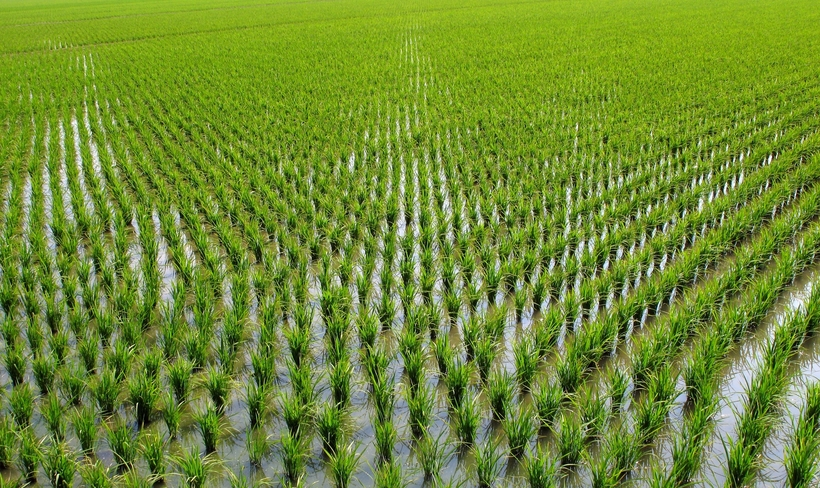 Для выращивания риса необходимо много солнца и воды. По урожайности он стоит на втором месте, после кукурузы. Рис сеют в основном в Хорезмской области, Республике Каракалпакстан, в Ташкентской, 
Самаркандской областях, и Ферганской долине.
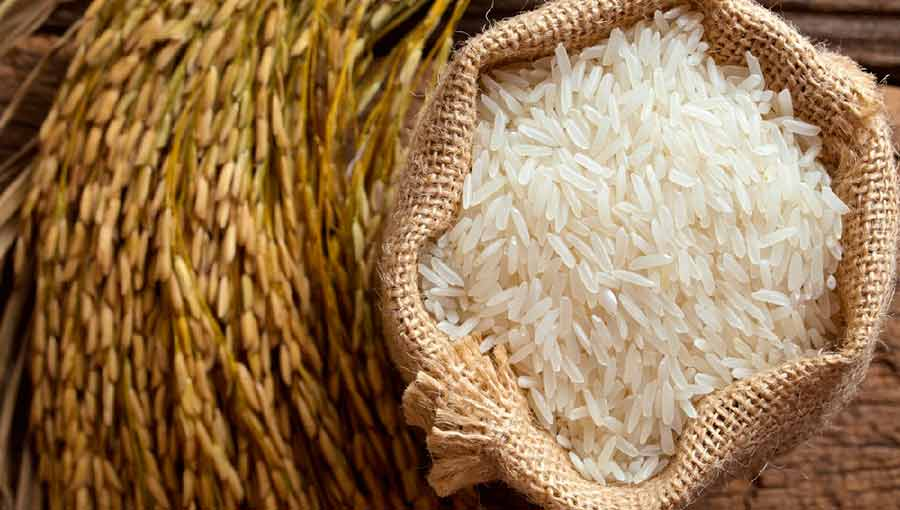 ЗЕМЛЕДЕЛИЕ
Технические культуры
В земледелии важное значение имеет хлопководство. Хлопок     в качестве основной технической культуры Узбекистана является главным фактором развития почти  всех  отраслей сельского хозяйства   и промышленности.
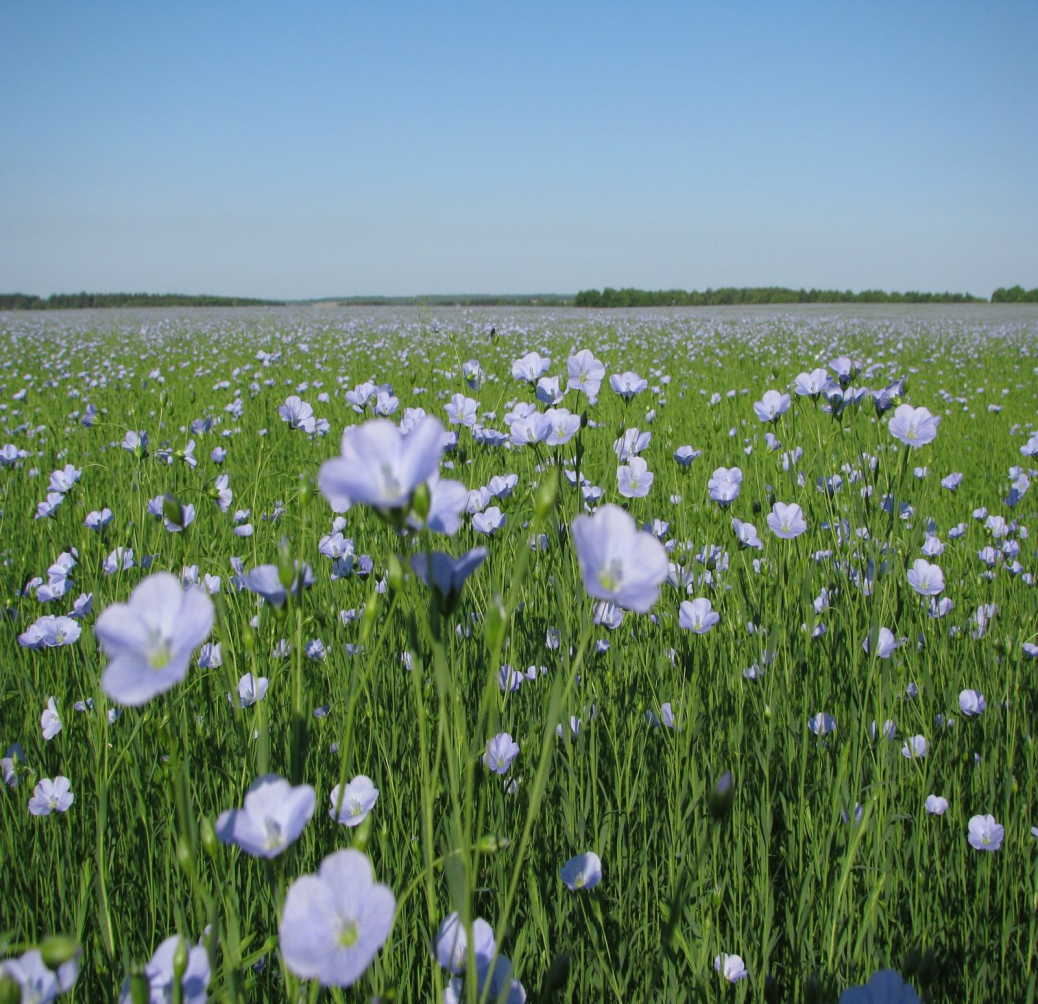 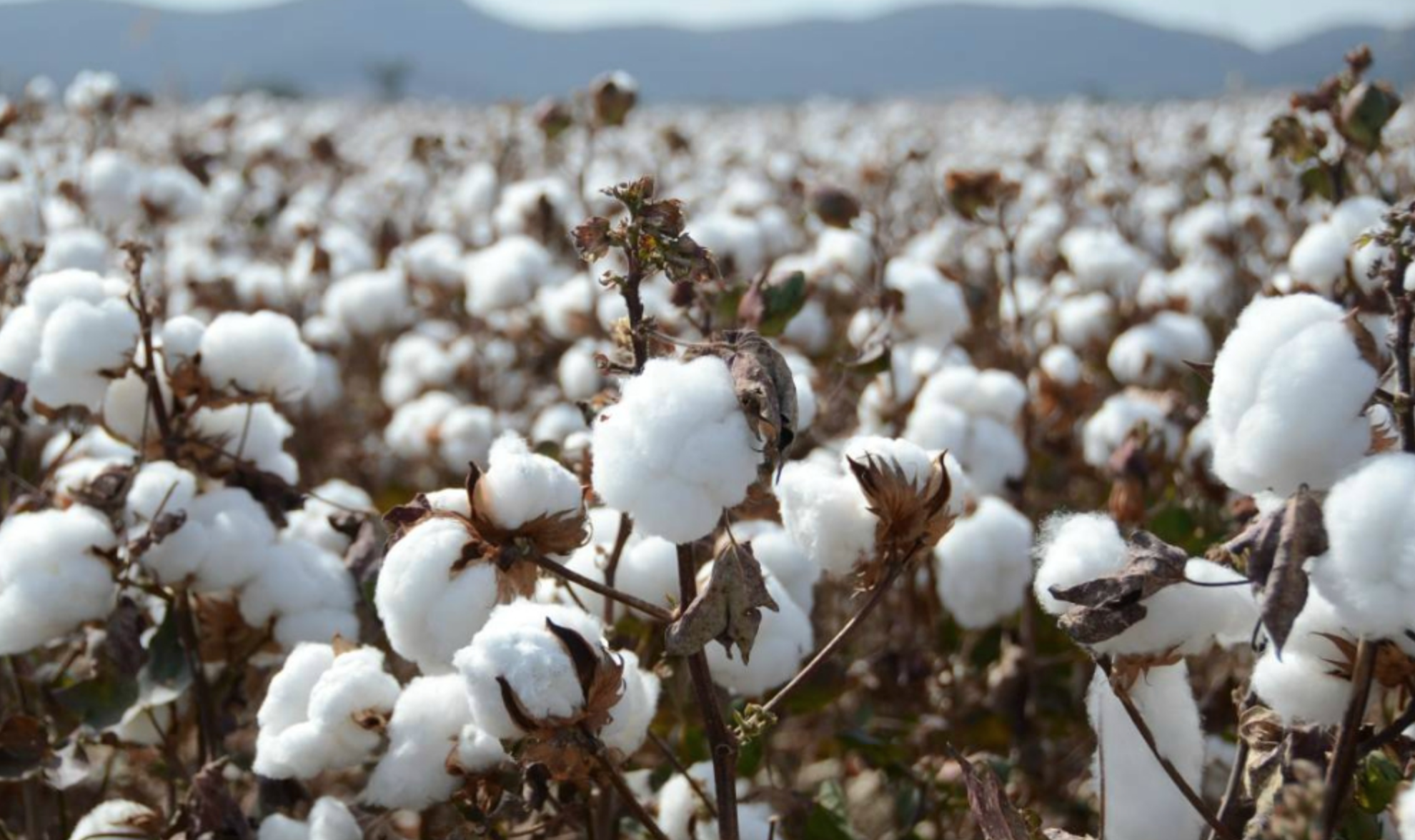 лён
ЗЕМЛЕДЕЛИЕ
Взаимосвязь хлопководства с другими отраслями.
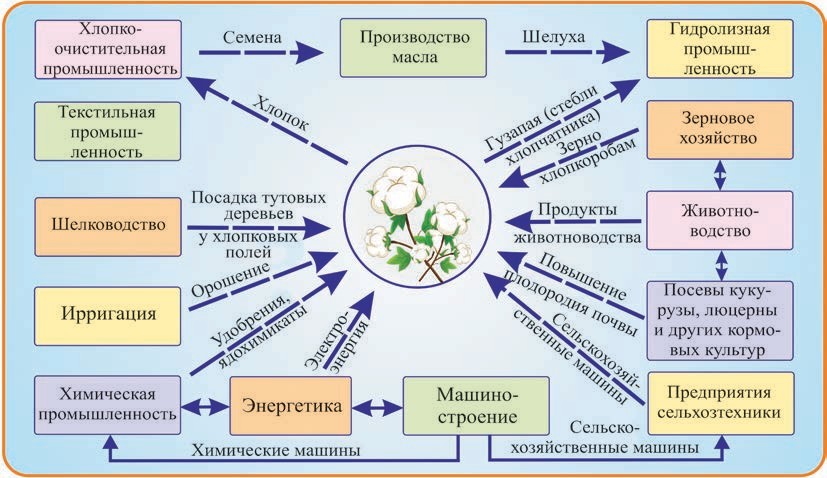 ВОДЫ СРЕДНЕЙ АЗИИ
ЗЕМЛЕДЕЛИЕ
Овощеводство и бахчеводство
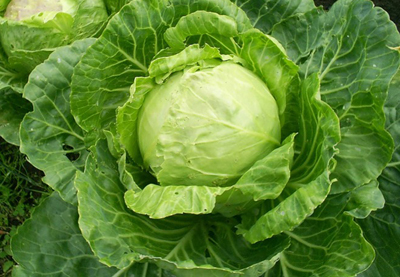 Развиты почти во всех областях. Они занимают большие площади вокруг таких крупных городов, как Ташкент, Самарканд, Андижан. Издревле известны своим ароматом и сладостью дыни Узбекистана. Больше всего они выращиваются в, Джизакской, Сырдарьинской, Хорезмской, Бухарской областях, а также и в Каракалпакстане.
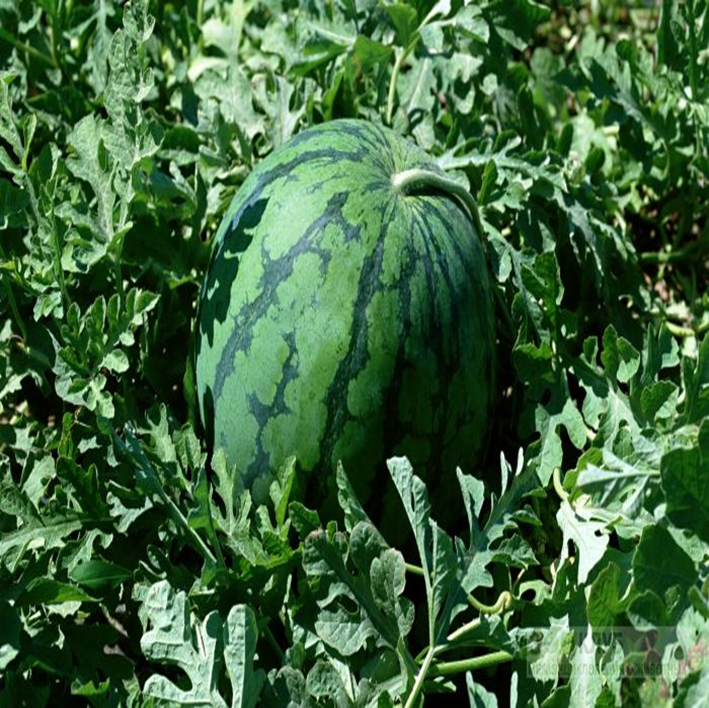 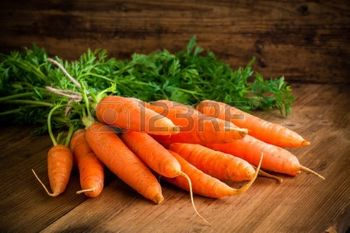 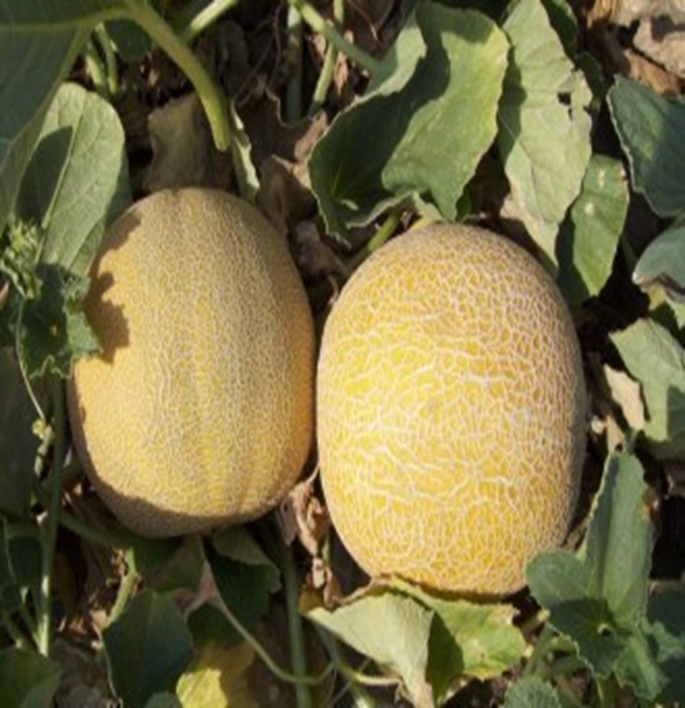 ЗЕМЛЕДЕЛИЕ
Садоводство и виноградарство
Издавна славятся гранаты Кувы (Ферганская область) и Дашнабада (Сурхандарьинская область), андижанский виноград, самаркандский кишмиш. В Алтыарыке развито выращивание винограда и огурцов, на адырах Ферганской долины (Укчи, Риштан, Чимион, Миндан) – урюка, персика, а в Аккургане (Бувайда) выращивают инжир. В Хорезмской, Бухарской областях и в Каракалпакстане садов и виноградников значительно меньше.
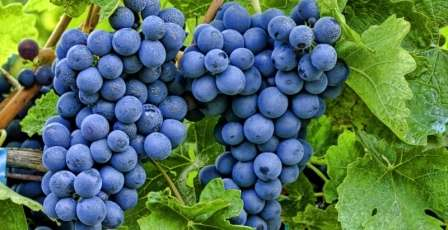 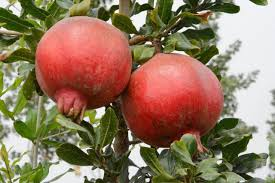 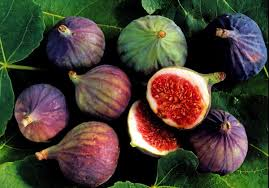 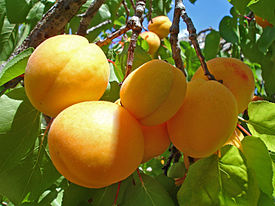 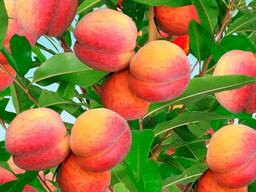 ЗЕМЛЕДЕЛИЕ
Овощные и бахчевые культуры, фрукты и виноград в Узбекистане, по сравнению со странами, расположенными севернее от нас, созревают на 60–70 дней раньше. Следовательно, и в этой отрасли республика обладает массой экспортных возможностей.
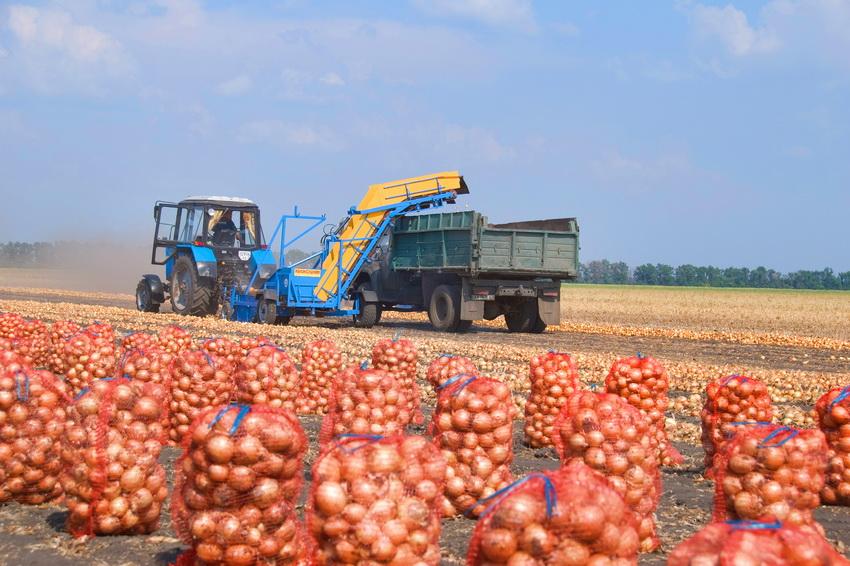 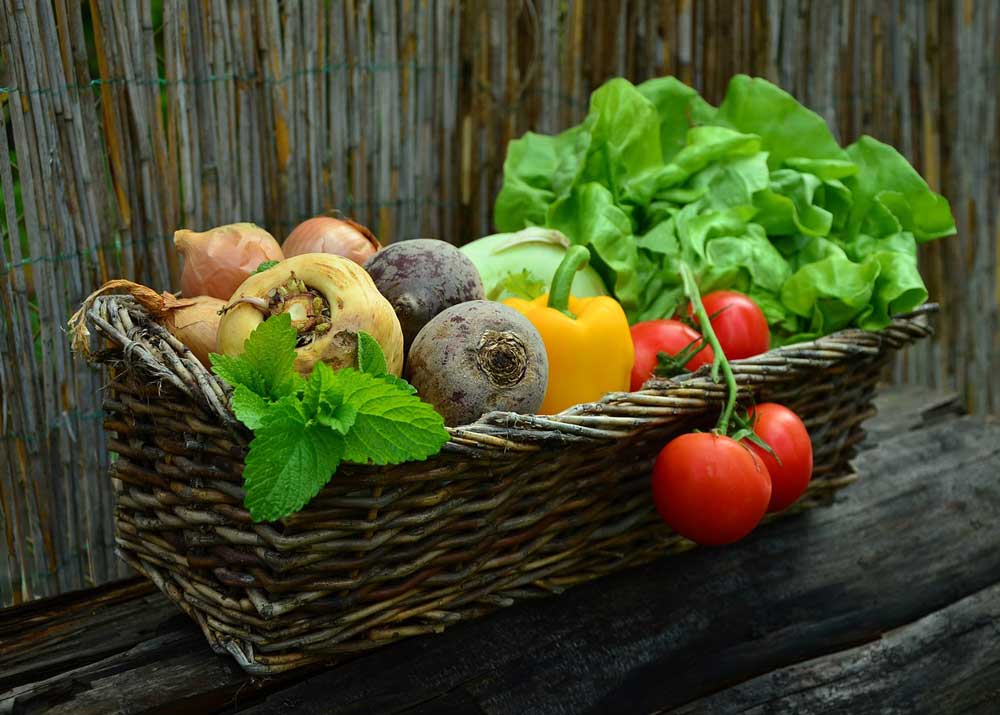 ЖИВОТНОВОДСТВО
O‘RTA OSIYO SUVLARI
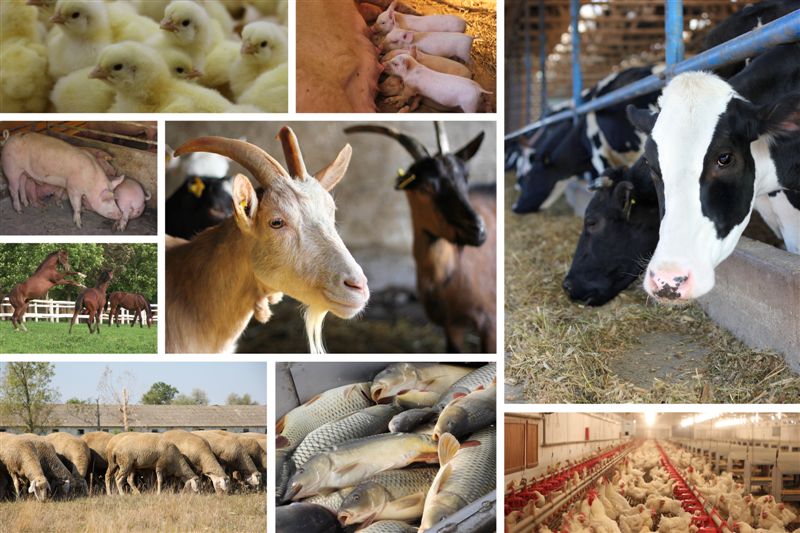 Животноводство подразделяется на скотоводство, овцеводство, шелководство, коневодство и птицеводство. Сюда включаются также пчеловодство, свиноводство и рыбоводство.
ЖИВОТНОВОДСТВО
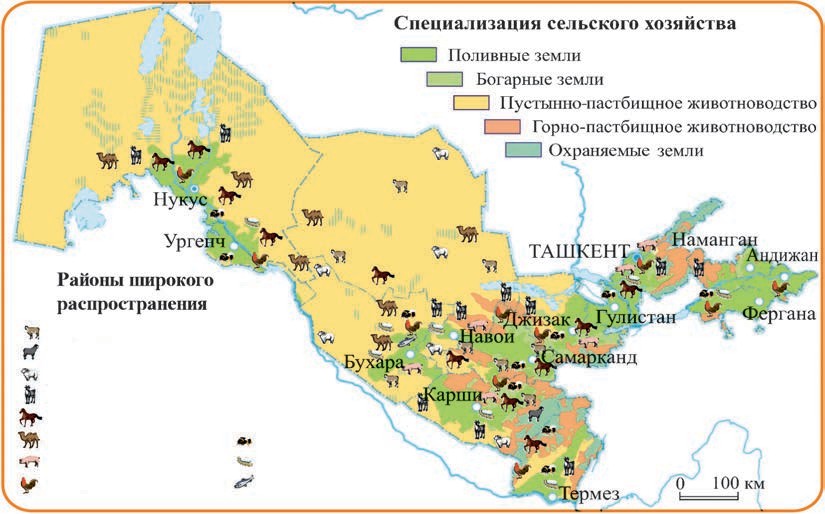 овцеводства
гиссарского овцеводства каракулеводства козоводства  коневодства верблюдоводства свиноводства птицеводства
пчеловодства шелководства рыболовства
O‘RTA OSIYO SUVLARI
ЖИВОТНОВОДСТВО
В нашей стране общее поголовье овец и коз  превышает 16 млн голов,     и основная их масса – это каракульские овцы. Каракульских овец разводят во всех областях (кроме Ташкентской, Андижанской, Ферганской и Наманганской). От них получают мех, шерсть, а также мясо. Козы разводятся почти во всех областях республики, они дают нежный пух и шерсть.
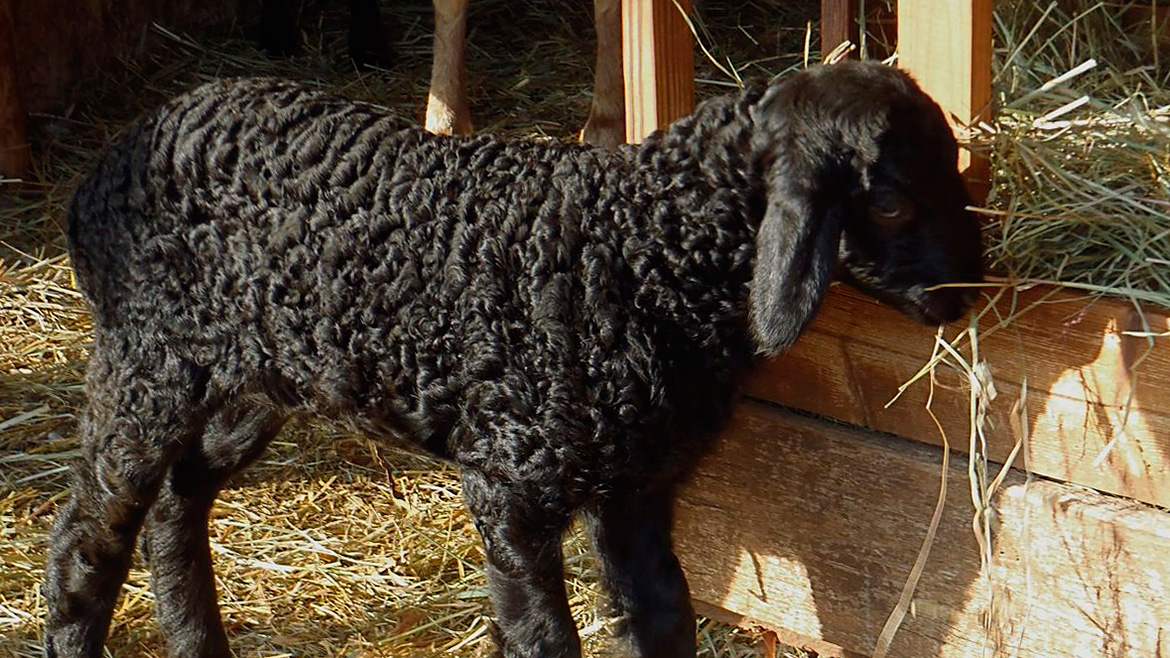 ЖИВОТНОВОДСТВО
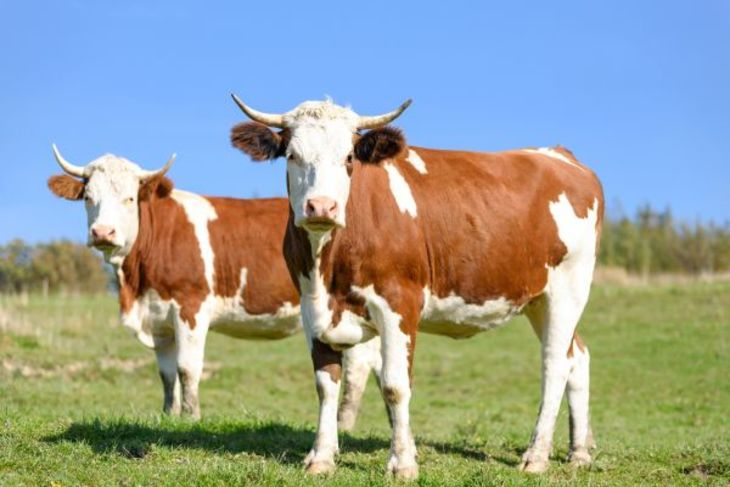 Крупный рогатый скот также разводят во всех областях с целью получения мясо-молочной продукции. В стране общее поголовье крупного
рогатого скота составляет более 9,6 млн голов.
ЖИВОТНОВОДСТВО
Коневодство развито в Самаркандской, Кашкадарьинской, Хорезмской областях и в Каракалпакстане. Поголовье коней приближается к 150 тысячам. В степях и пустынях разводят верблюдов. Их используют в качестве рабочего скота, а также от них получают мясо, молоко и шерсть.
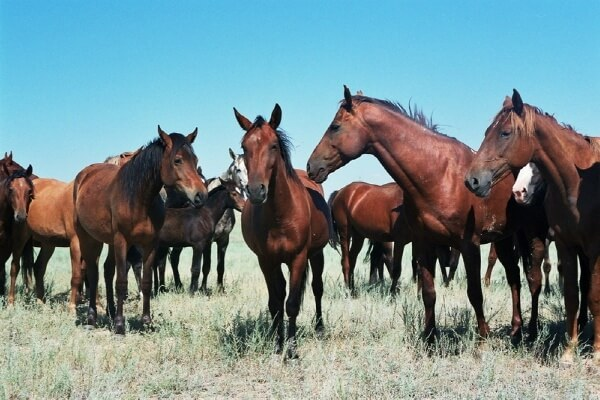 ЖИВОТНОВОДСТВО
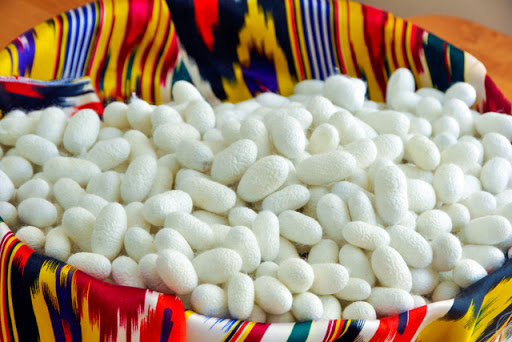 Шелководство является отраслью сельского хозяйства, целью которой является производство сырья для выработки натурального шёлка. Оно представляет собой специальное разведение гусениц, некоторых видов, для получения шёлка.
Шёлк – любимый материал всех времён и народов, его замечательные свойства с древних времён ценились на вес золота. Этот утончённый и нежный материал на самом деле очень прочный! А всё благодаря составу шёлковой нити, в который входит смесь белков и слюна гусеницы шелкопряда. Только представьте: прочность шёлка превышает даже прочность стали в эквивалентном соотношении.
ЖИВОТНОВОДСТВО
Знакомьтесь, эта красивая бабочка – тутовый шелкопряд, именно его гусеницы на протяжении долгого времени одевали весь высший свет Древнего Китая в дорогие одежды. Процесс изготовления шёлка был окутан строжайшей тайной, за разглашение которой грозила смертная казнь, так дорого ценился этот материал. Один кокон такой бабочки содержит от 300 до 1500 м шёлковой нити.
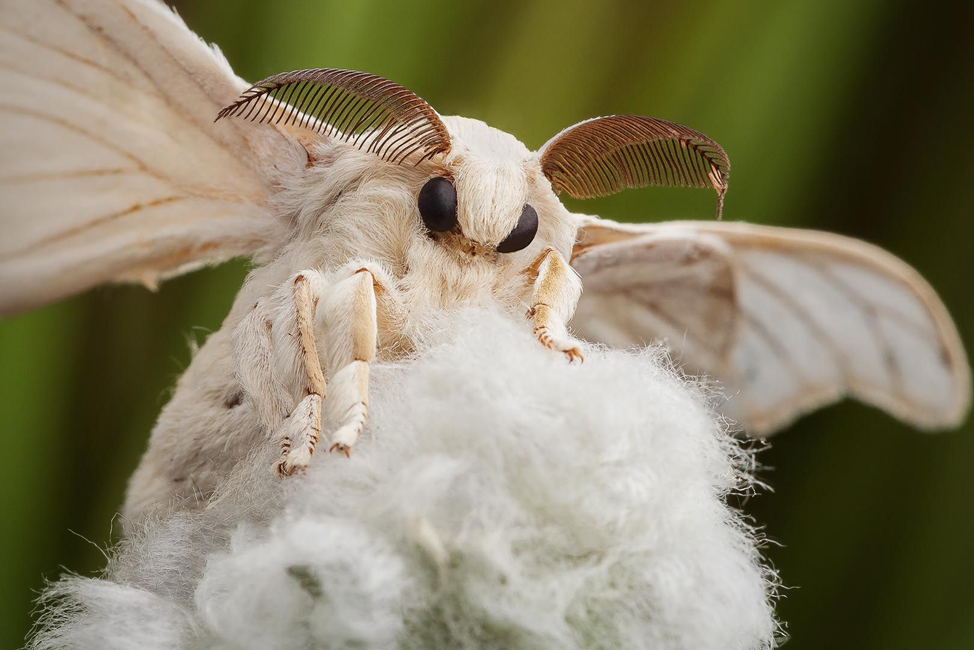 ЖИВОТНОВОДСТВО
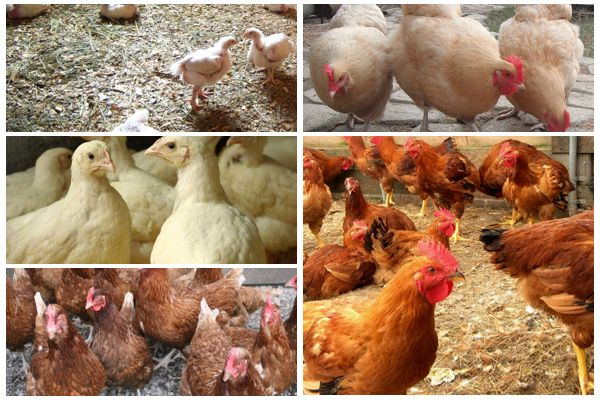 Птицеводства специализируется на производстве мяса и яиц. В Ташкентской, Бухарской и Хорезмской областях, а также в озерах и водохранилищах Республики Каракалпакстан разводят рыбу и создаются фермы водоплавающих птиц.
ЖИВОТНОВОДСТВО
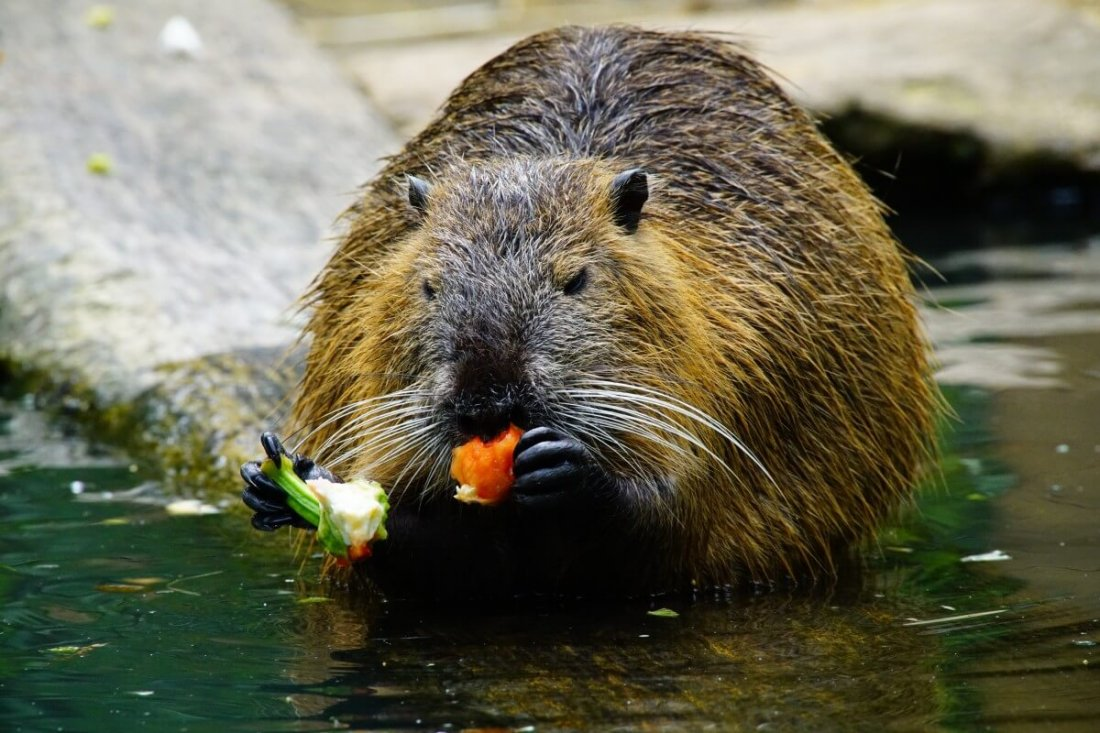 В водных бассейнах и на побережьях рек созданы заповедники для разведения пушных зверей с ценным мехом – нутрий и ондатр.
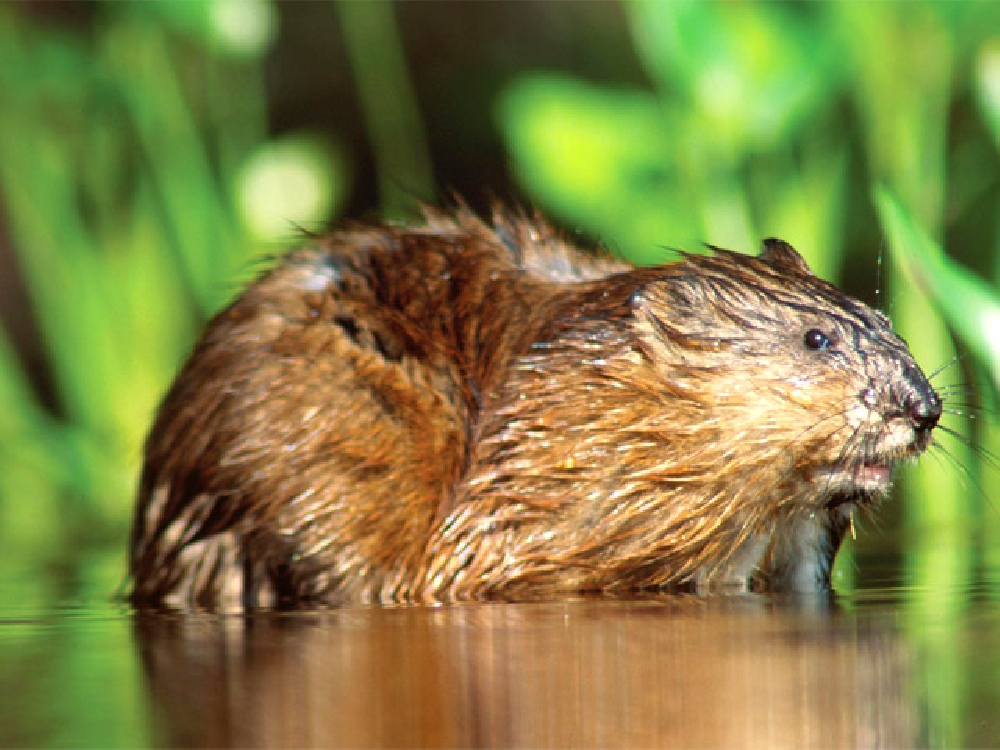 Задания для самостоятельной работы
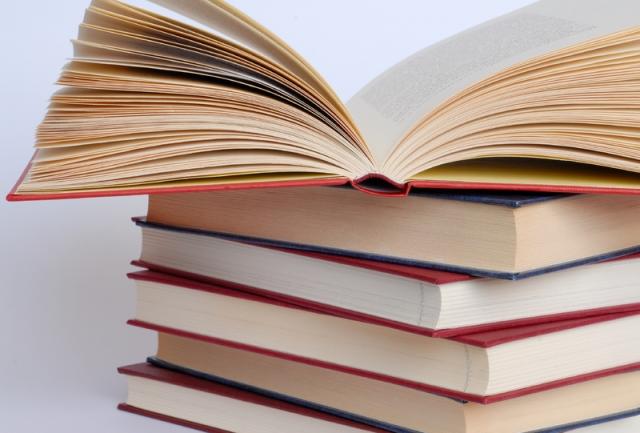 1. Прочитать темы – 26-28.
2. Ответить на вопросы на стр. 79.
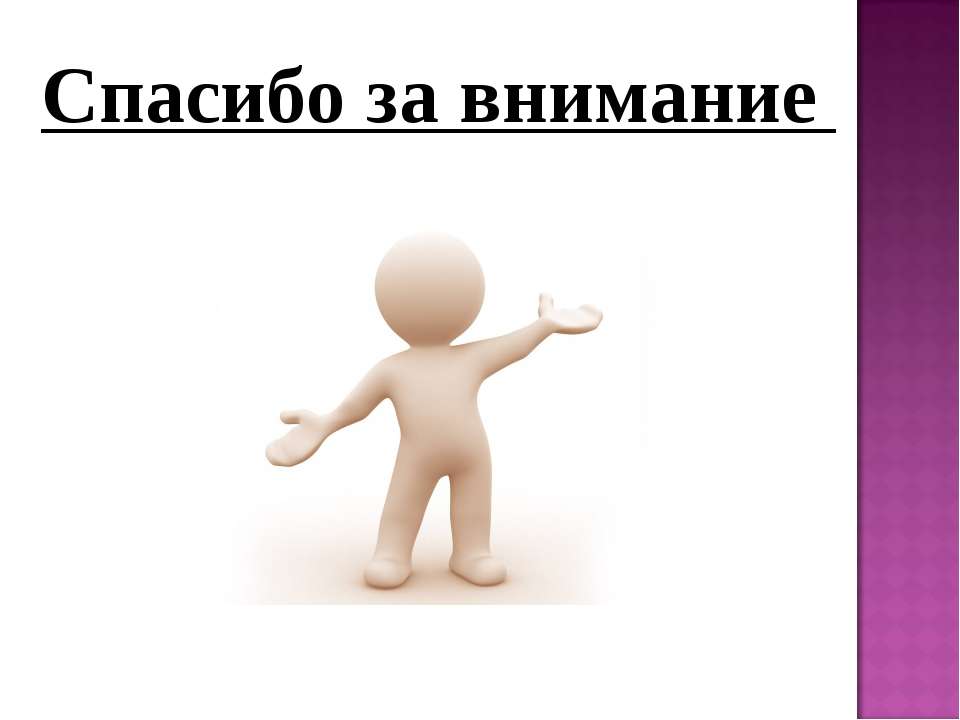